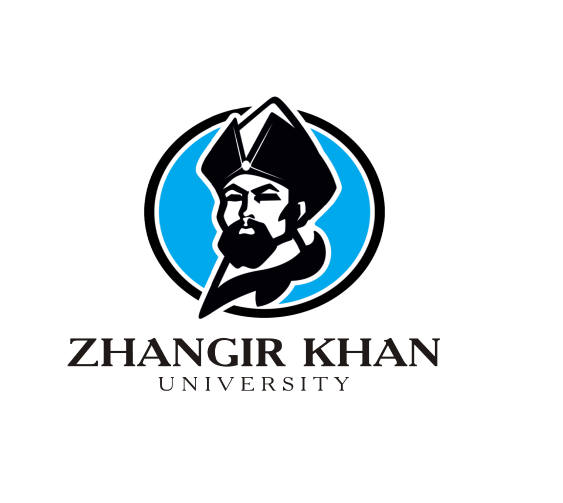 НАО «Западно-Казахстанский аграрно-технический университет имени Жангир хана»
План развития института Ветеринарной медицины и животноводства НА 2022-2023 годы
(с корректировкой)
2021
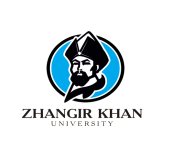 ИНСТИТУТ ВЕТЕРИНАРНОЙ МЕДИЦИНЫ И ЖИВОТНОВОДСТВА
2023* год
ФОРМИРОВАНИЕ КонтингентА
2022* год
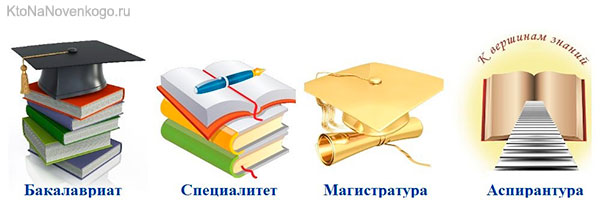 1 курс набор – 220 обучающихся
Выпускников - 141
1 курс набор – 186 обучающихся
Выпускников  - 149
Б а к а л а в р и а т
1 курс набор – 16 обучающихся
Выпускников  -  8
1 курс набор – 20 обучающихся
Выпускников - 16
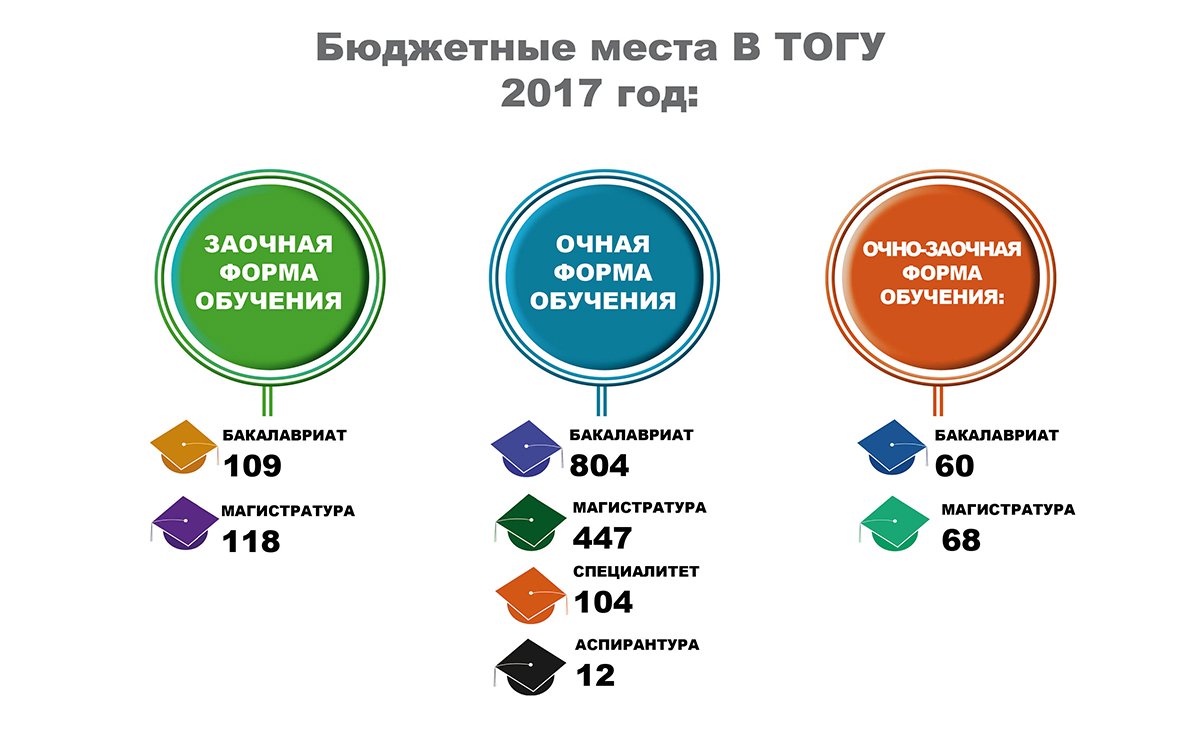 М а г и с т р а т у р а
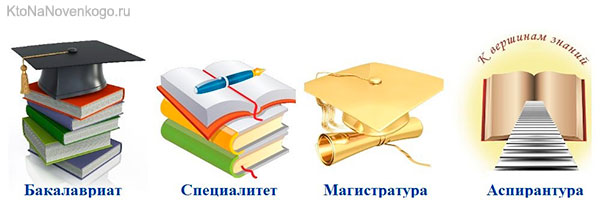 1 курс набор – 3 обучающихся
Выпускников  - 3
1 курс набор – 4 обучающихся
Выпускников - 3
Д о к т о р а н т у р а
АКАДЕМИЧЕСКАЯ МОБИЛЬНОСТЬ
2
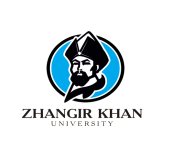 ИНСТИТУТ ВЕТЕРИНАРНОЙ МЕДИЦИНЫ И ЖИВОТНОВОДСТВА
ЧЕЛОВЕЧЕСКИЕ РЕСУРСЫ
3
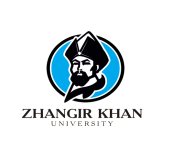 ИНСТИТУТ ВЕТЕРИНАРНОЙ МЕДИЦИНЫ И ЖИВОТНОВОДСТВА
ВЛАДЕНИЕ ИНОСТРАННЫМ ЯЗЫКОМ ППС
(Intermediate, IELTS)
ПЛАН ЗАЩИТЫ ДИССЕРТАЦИЙ
НАУЧНЫЕ ПУБЛИКАЦИИ ППС
4
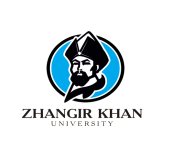 ИНСТИТУТ ВЕТЕРИНАРНОЙ МЕДИЦИНЫ И ЖИВОТНОВОДСТВА
НАУЧНЫЕ, НАУЧНО-ТЕХНИЧЕСКИЕ ПРОЕКТЫ И ПРОГРАММЫ, ФИНАНСИРУЕМЫЕ ИЗ ГОСУДАРСТВЕННОГО БЮДЖЕТА
ВШ «Ветеринарная и биологическая безопасность»
ВШ «Ветеринарные и клинические науки"
ВШ «Животноводство и биоресурсы"
2022* год
3 проекта на общую сумму – 
77 млн. 244 тыс тг.
3 проекта на общую сумму – 
57 млн. тг.
2 проекта на общую сумму – 
45 млн. тг.
2023* год
3 проектов на общую сумму – 
97 млн. тг.
2 проектов на общую сумму –
40 млн. тг.
2 проектов на общую сумму – 
37 млн. тг.
Кол-во ППС  по институту – 
68 человек
Доля вовлеченных ППС  по институту  31 человек – 45, 5 %
Кол-во ППС  по институту – 
70 человек
Доля вовлеченных ППС  по институту  38 человек  - 54,2 %
5
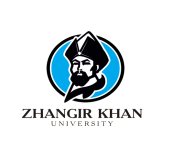 ИНСТИТУТ ВЕТЕРИНАРНОЙ МЕДИЦИНЫ И ЖИВОТНОВОДСТВА
ХОЗДОГОВОРНЫЕ ТЕМЫ
2022* год
2023* год
ВШ «Животноводство и биоресурсы»
КХ «Қанат», ЗКО
150 тыс. тг.                                                   600 тыс. тг.
ВШ «Ветеринарная и биологическая безопасность»
КХ «Жумалы», ЗКО
200 тыс. тг.                                                   500 тыс. тг.
ВШ «Ветеринарные клинические науки»
КХ «Бисекеш», ЗКО
100 тыс. тг.                                                   500 тыс. тг.
Ежегодно совершенствовать методики научно-исследовательских работ, и закуп современных инструментов и приборов используемых  в хозяйствах. 
Привлекать к исследованиям обучающихся, молодых преподавателей, стажеров, 
а также организовывать производственные практики.
6
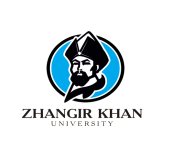 ИНСТИТУТ ВЕТЕРИНАРНОЙ МЕДИЦИНЫ И ЖИВОТНОВОДСТВА
КУРСЫ ПОВЫШЕНИЯ КВАЛИФИКАЦИИ
ВШ «Ветеринарная и биологическая безопасность"
ВШ «Ветеринарные клинические науки"
ВШ «Животноводство и биоресурсы"
Система ведении мясо-шерстного и мясо-сального  овцеводства;
Программный комплекс ЭРА в экологической деятельности;
Искусственное воспроизводство и товарное выращивание осетровых рыб
Судебная ветеринарная медицина;
Искусственное осеменение с/х животных
Стратегия профилактики бруцеллёза;
Организация и проведение эпизоотических мероприятий при социально значимых инфекционных заболеваниях животных
2022* год
2023* год
ВШ «Ветеринарная и биологическая безопасность»
200 тыс. тг.                                                 750 тыс. тг.
ВШ «Ветеринарные клинические науки»
100 тыс. тг.                                                 450 тыс. тг.
ВШ «Животноводство и биоресурсы»
150 тыс. тг.                                                 600 тыс. тг.
7
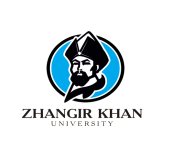 ИНСТИТУТ ВЕТЕРИНАРНОЙ МЕДИЦИНЫ И ЖИВОТНОВОДСТВА
Оказание ветеринарных услуг крестьянским хозяйствам области (мобильная ветеринарная помощь)
Искусственное воспроизводство рыб. Получение и выращивание посадочного материала для реализации (зарыбление водоемов природопользователей области)
Жәрдем-ВЕТ
Аквакомплекс
2023* г.
2022* г.
Открытие УЗИ и рентген кабинета. Расширение инфраструктуры и оказание услуг при помощи современного оборудования
Строительство аквакомплекса, формирование ремонтно-маточного стада
Проведение анализа клиентской базы
Составление хоз. договоров                                       с природопользователями
Разработка схемы акклиматизации и зарыбления рыб
Проведение анализа клиентской базы
Составление хоз. договоров с КХ
Расширение услуг в сфере гостиничных услуг для животных, а также груминга
8
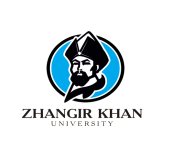 ИНСТИТУТ ВЕТЕРИНАРНОЙ МЕДИЦИНЫ И ЖИВОТНОВОДСТВА
Перспективные НАПРАВЛЕНИЯ РАЗВИТИЯ ИНСТИТУТА
Проведение курсов повышения квалификации по птицеводству
Проведение курсов повышения квалификации
Производство гипериммунной сыворотки. Расширение производственной базы и выпускаемой продукции
2023* г.
2023 г.
ВШ «Ветеринарная и биологическая безопасность», «Ветеринарные клинические науки»
ВШ «Животноводство и биоресурсы"
Птицеводство
Пчеловодство
Производство биопрепаратов
2022* г.
2022* г.
Разработка и совершенствование технологии производства продукции птицеводства
Проведение курсов повышения квалификации
Создание лаборатории для расфасовки лекарственных средств. Реализация препаратов
9
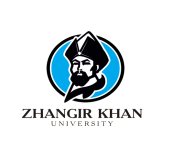 ИНСТИТУТ ВЕТЕРИНАРНОЙ МЕДИЦИНЫ И ЖИВОТНОВОДСТВА
Дополнительные показатели развития
института «Ветеринарная медицина и животноводство», 
введенные на основании решения Учёного Совета (протокол №10 от 29  апреля 2020 года)
10
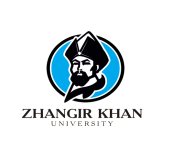 ИНСТИТУТ ВЕТЕРИНАРНОЙ МЕДИЦИНЫ И ЖИВОТНОВОДСТВА
Продолжение таблицы
11
Спасибо за внимание!